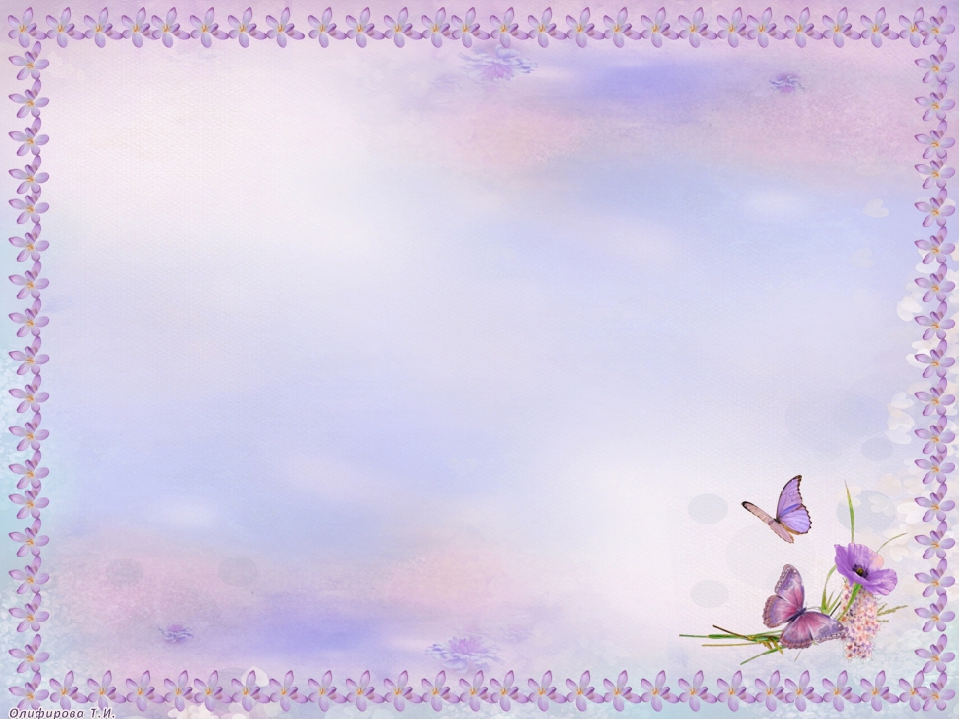 Портфолио Воспитателя
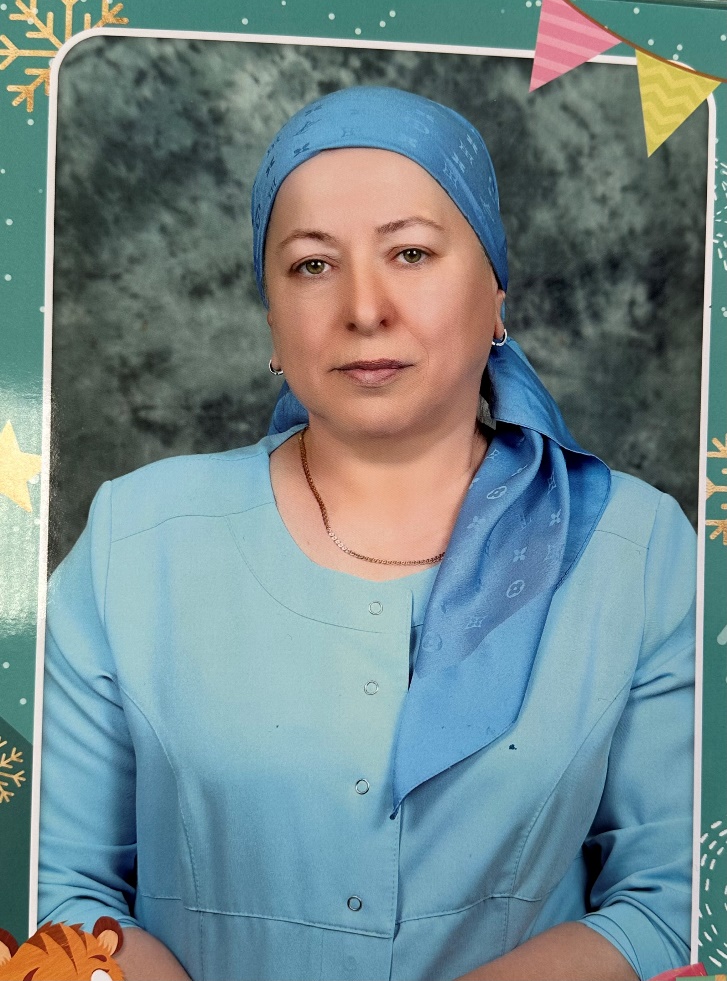 Селимовой Эллы Салмановны
ГБДОУ «Детский сад 22 «Зезаг» г. Грозный
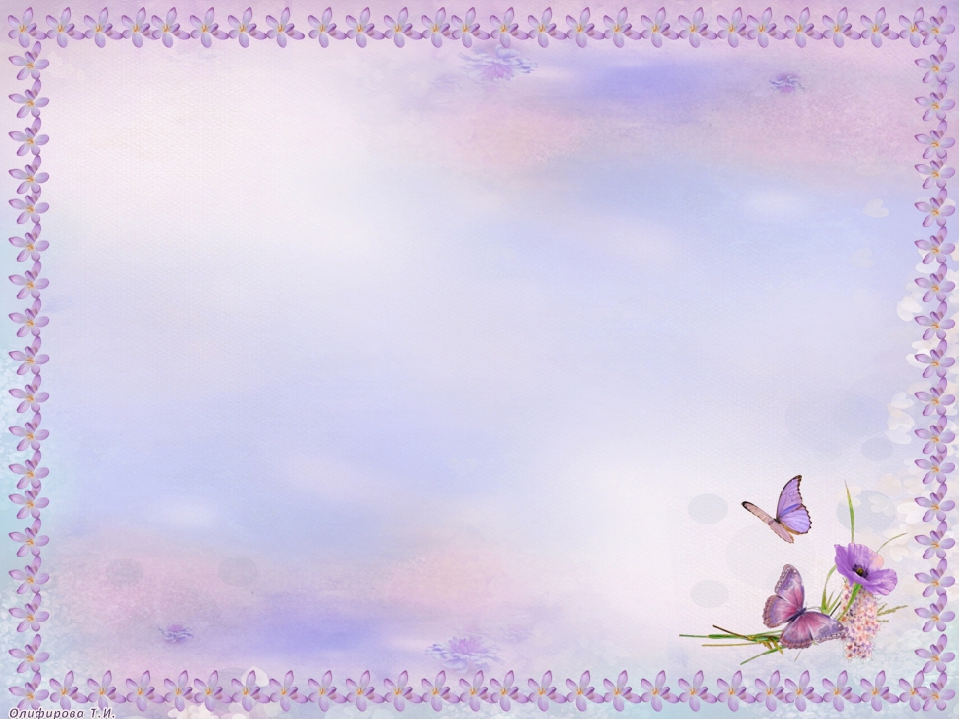 Мое педагогическое кредо: 
«Любить, понимать, помогать!» 

Основной принцип моей работы: 
Раскрывать душу ребенка, прежде чем его ум.
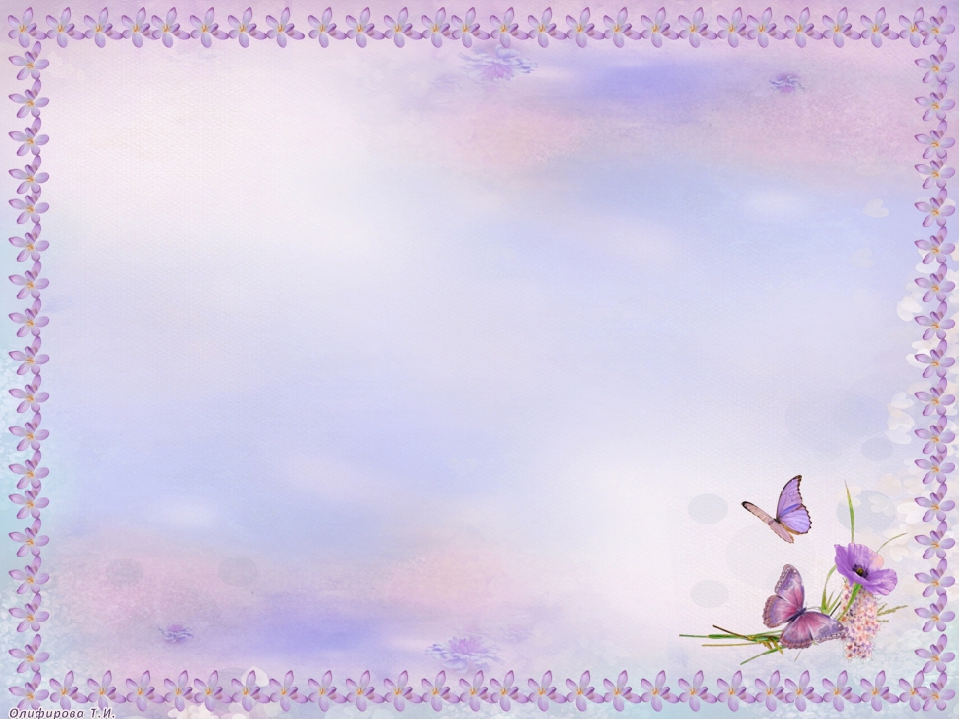 Информационная карта педагога
 
 Селимова Элла Салмановна
 Дата рождения: 10 июня 1969г.
 Образование: Высшее, ЧИГУ, 1992г.
 Квалификация по диплому: Биолог
 Профессиональная переподготовка: Академия ГлавСпец «Воспитатель в дошкольном образовании»
 Место работы: ГБДОУ «Детский сад № 22 «Зезаг» г. Грозный
 Должность: воспитатель
 Педагогический стаж: 22 года
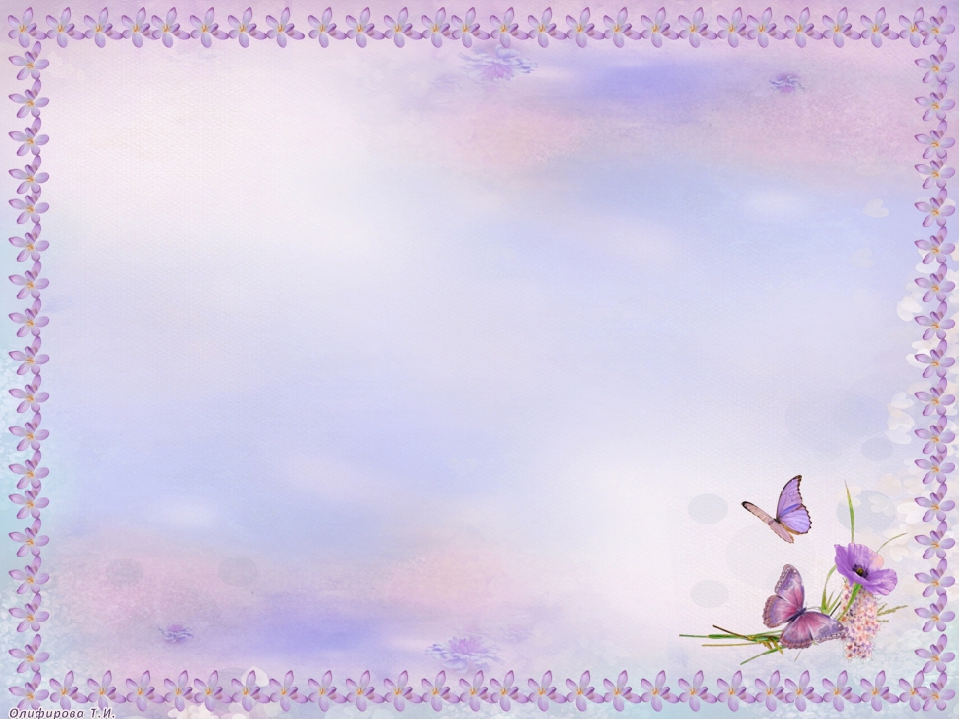 Курсы повышения квалификации
1. Институт непрерывного образования ФГБОУ ВО «ЧГПУ» программа «Чеченский язык в условиях ДОУ»  
2. ООО ЦПМ "Академия бизнеса" г. Саратов, "Структура и требования ФОП ДО: особенности организации учебно-воспитательного процесса в контексте ФГОС ДО", 108 ак.ч.
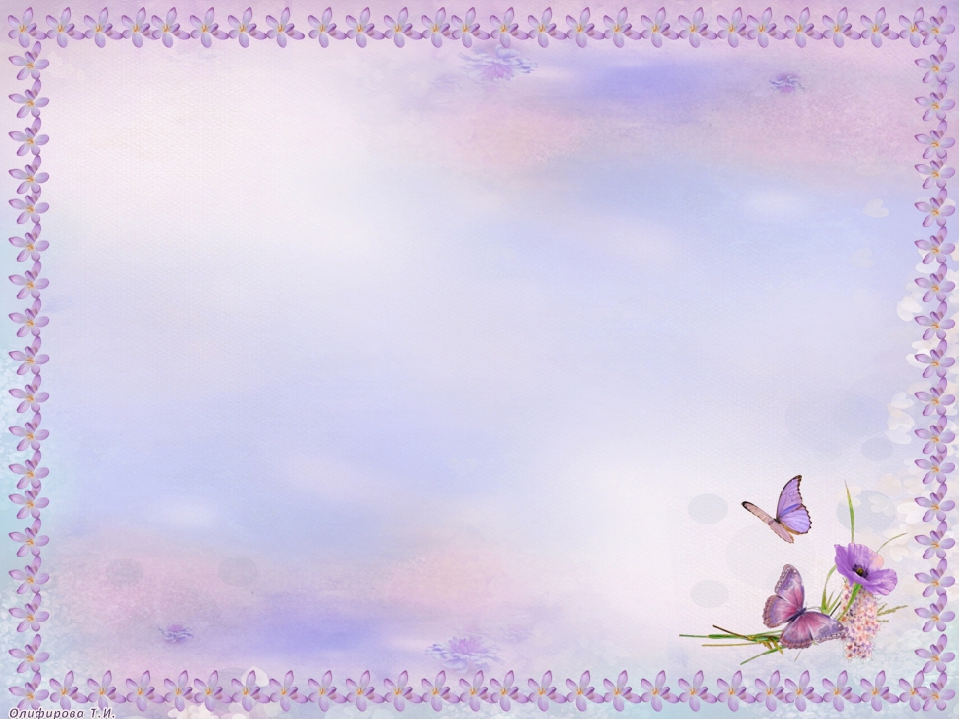 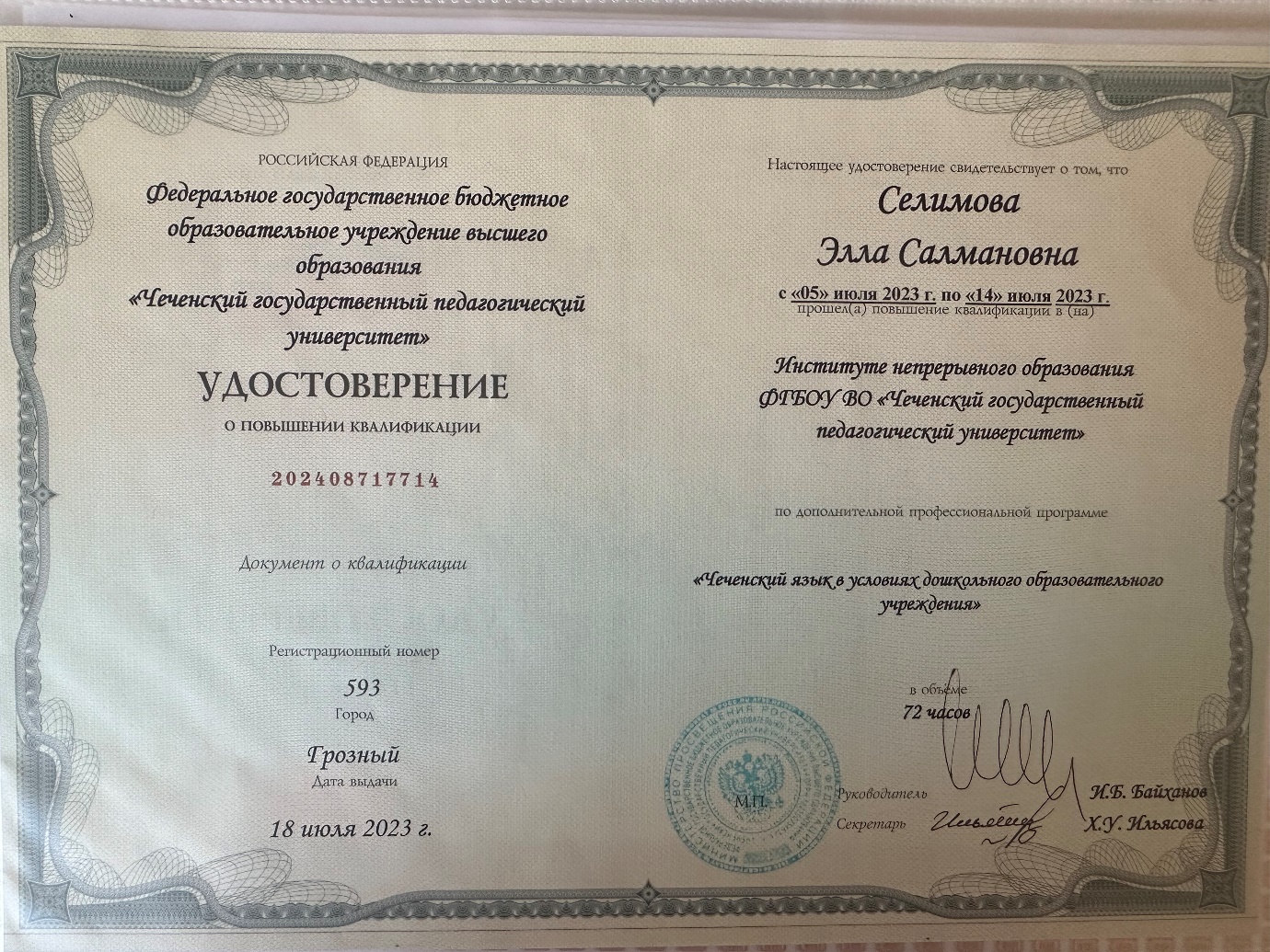 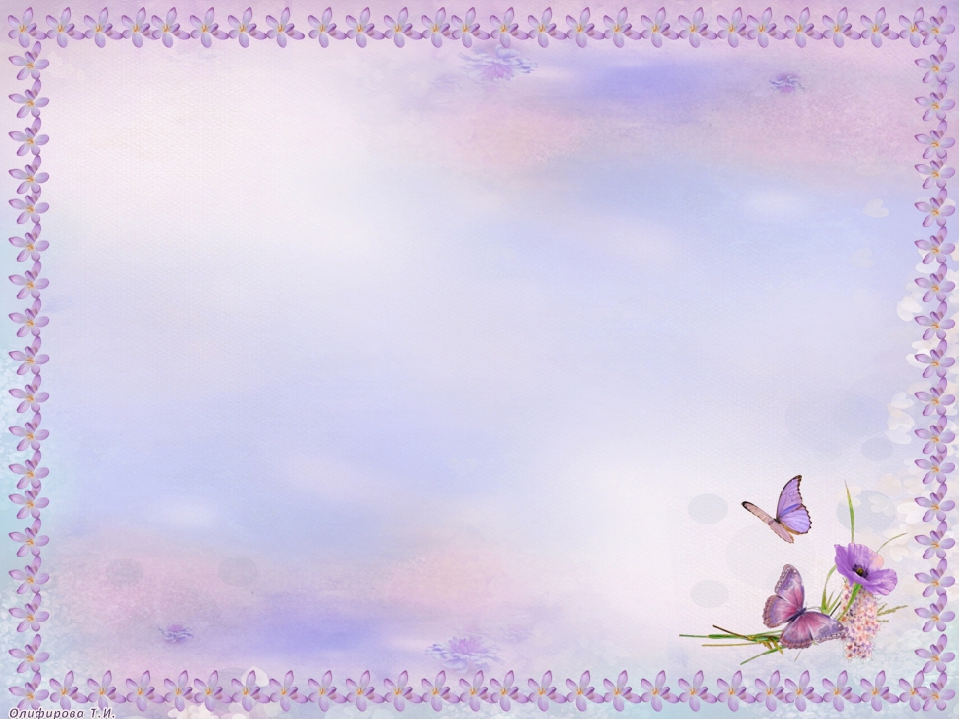 Самообразование
2021-2024 г.
Тема самообразования: «Нетрадиционная техника рисования»
2024-2027 г
Тема самообразования: «Развитие элементарных математических представлений у детей дошкольного возраста через игровую
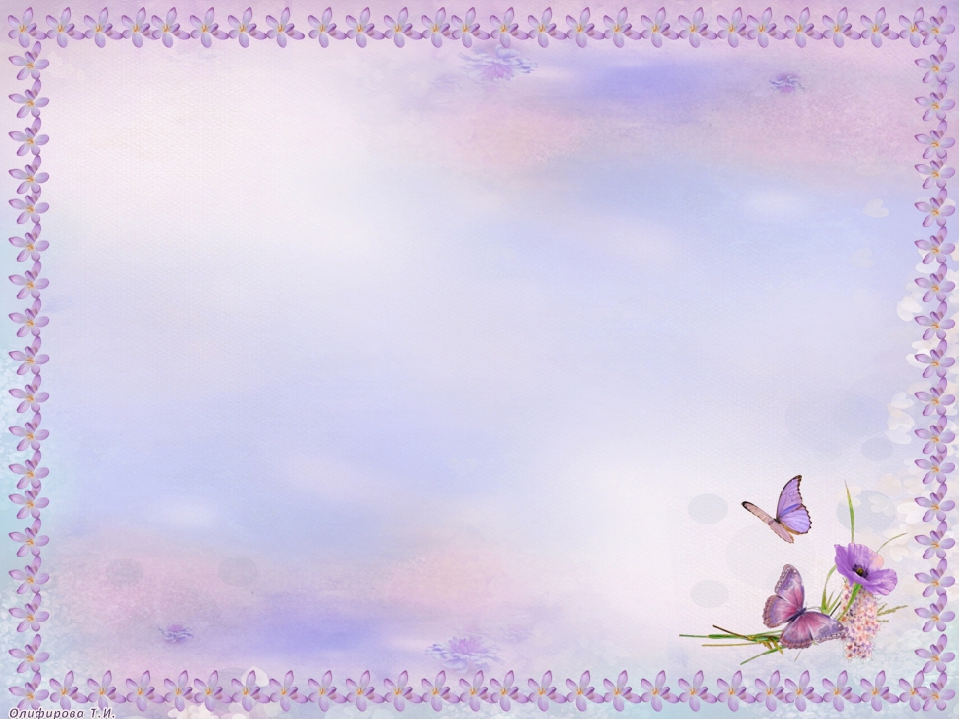 Дипломы
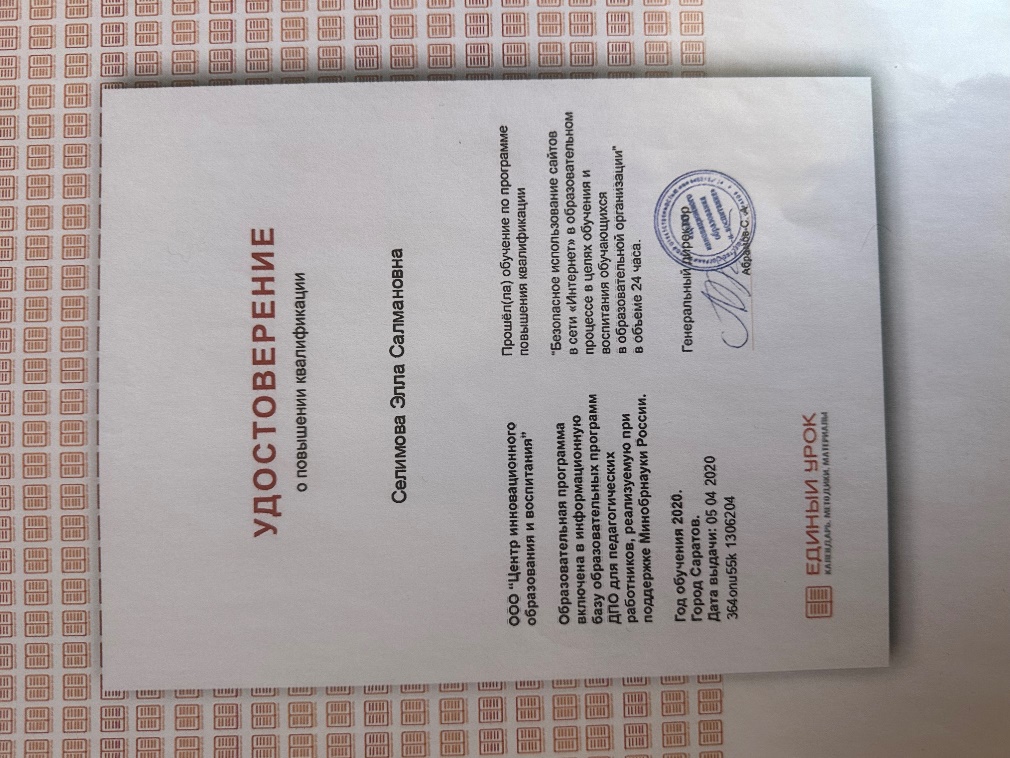 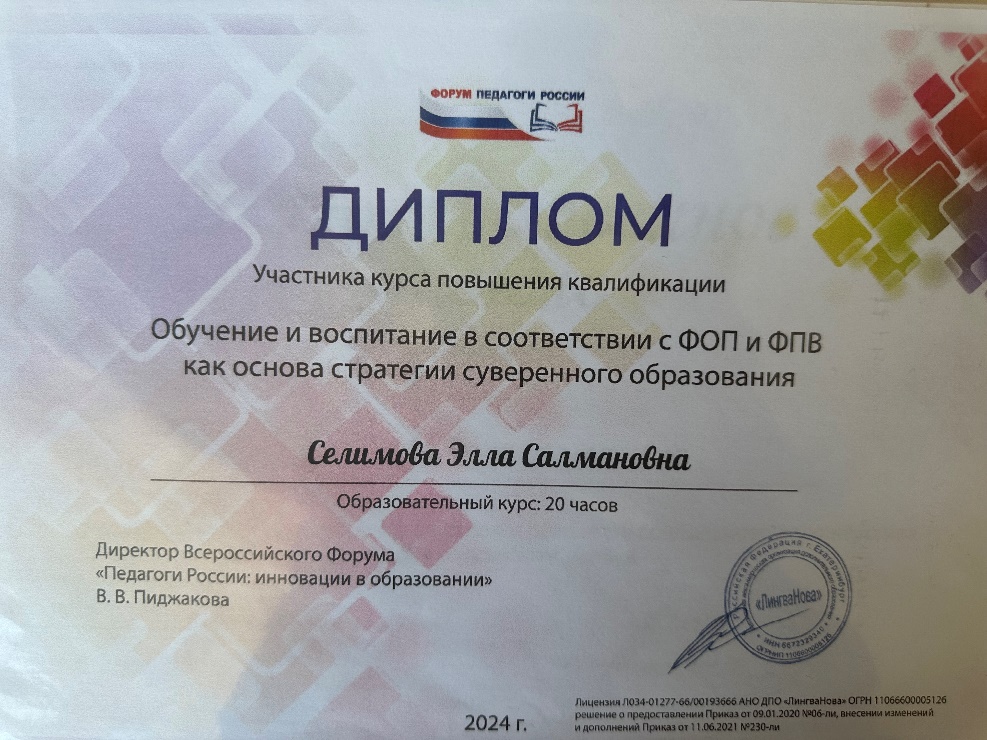 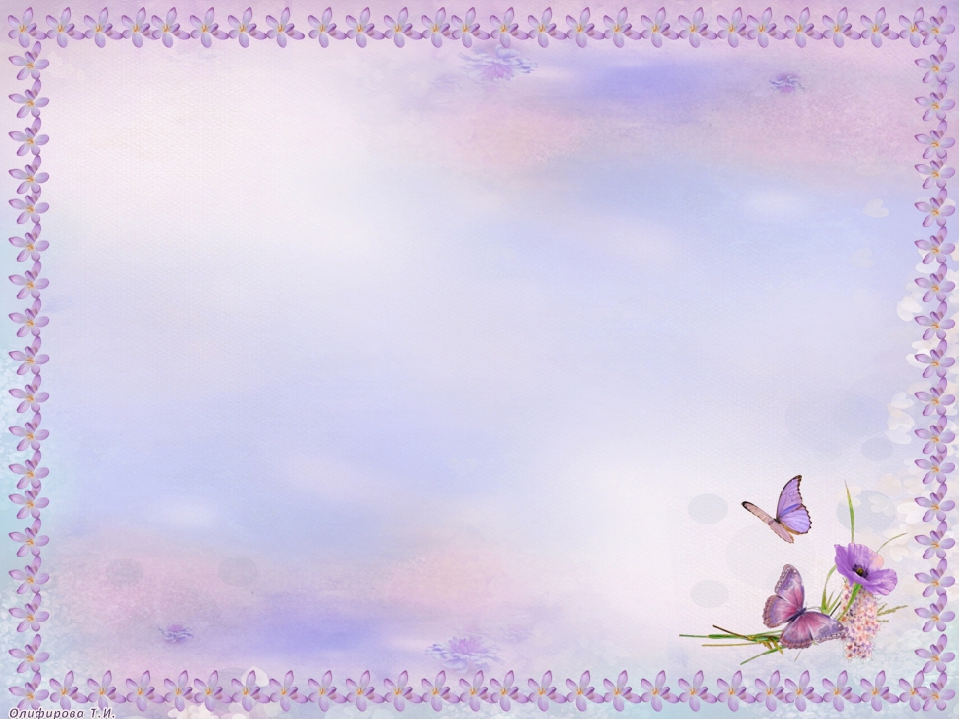 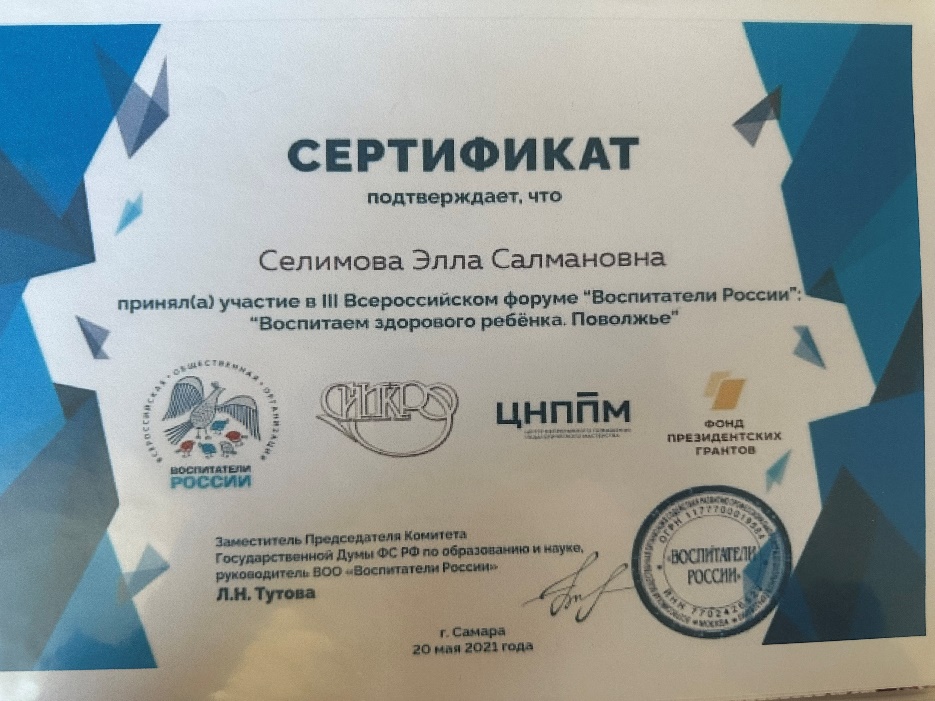 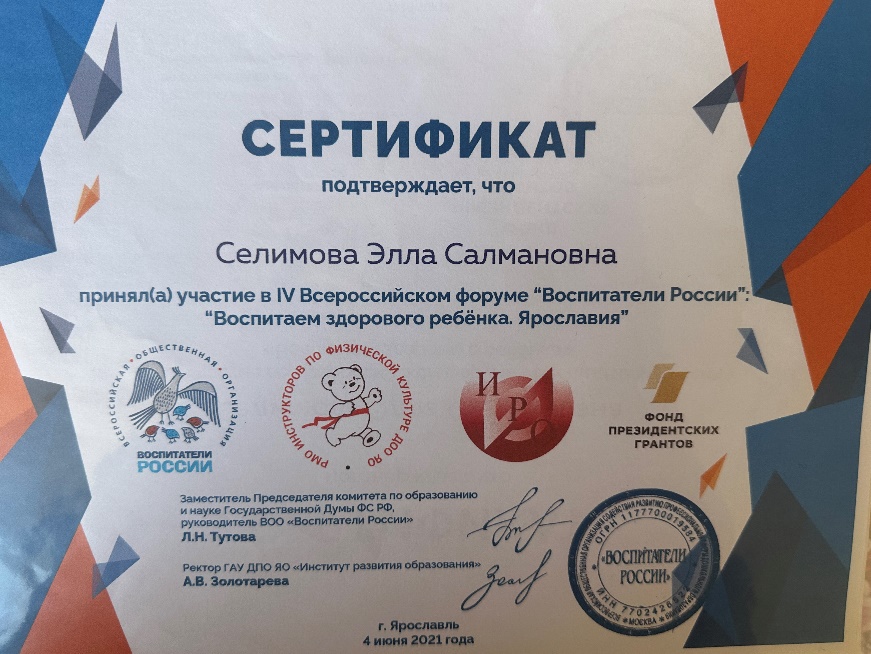 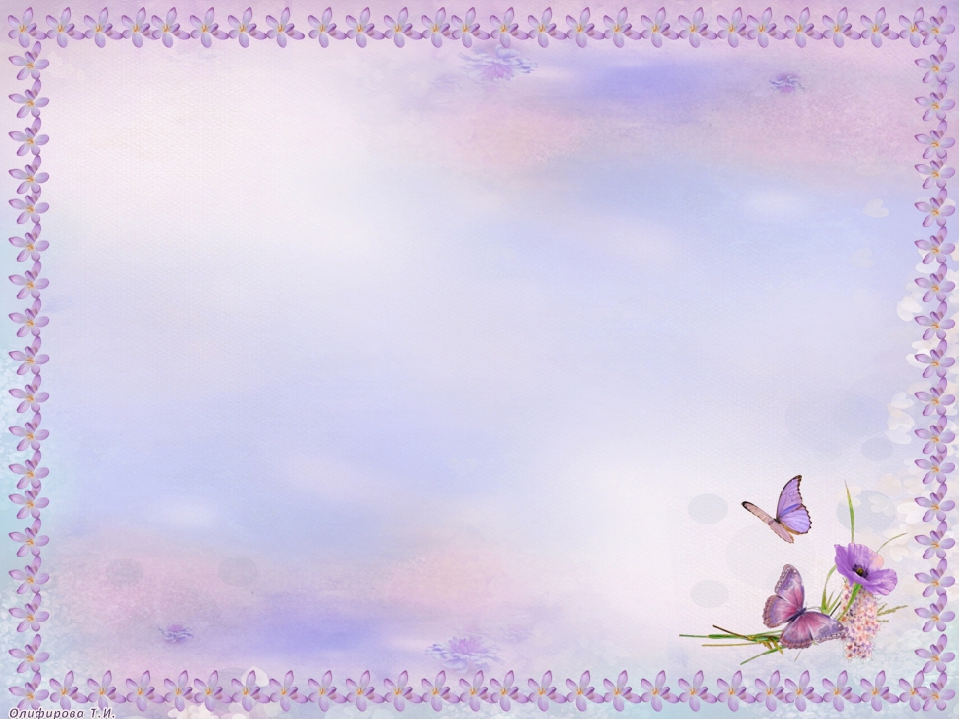 Мои награды
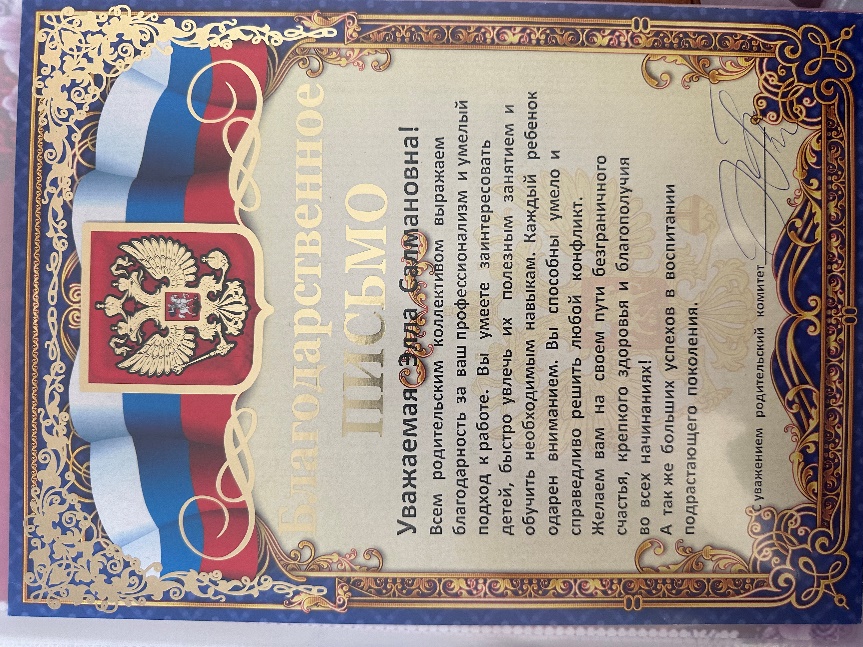 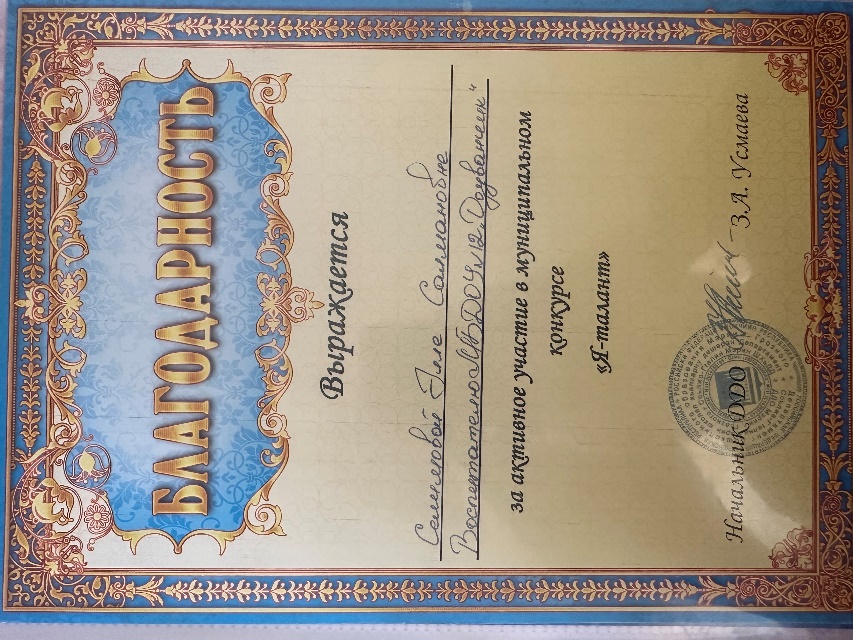 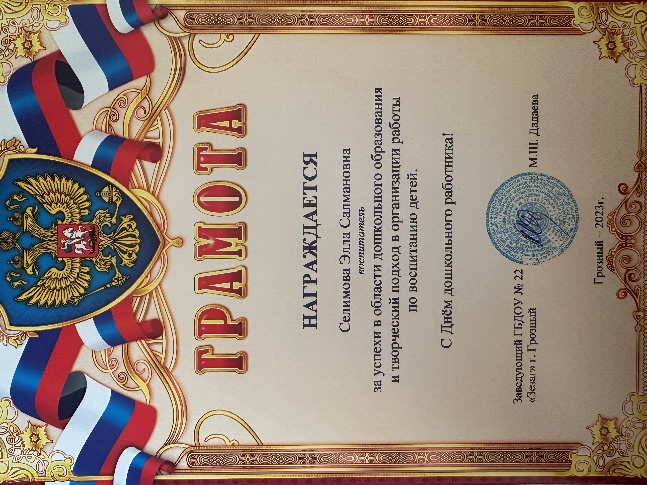 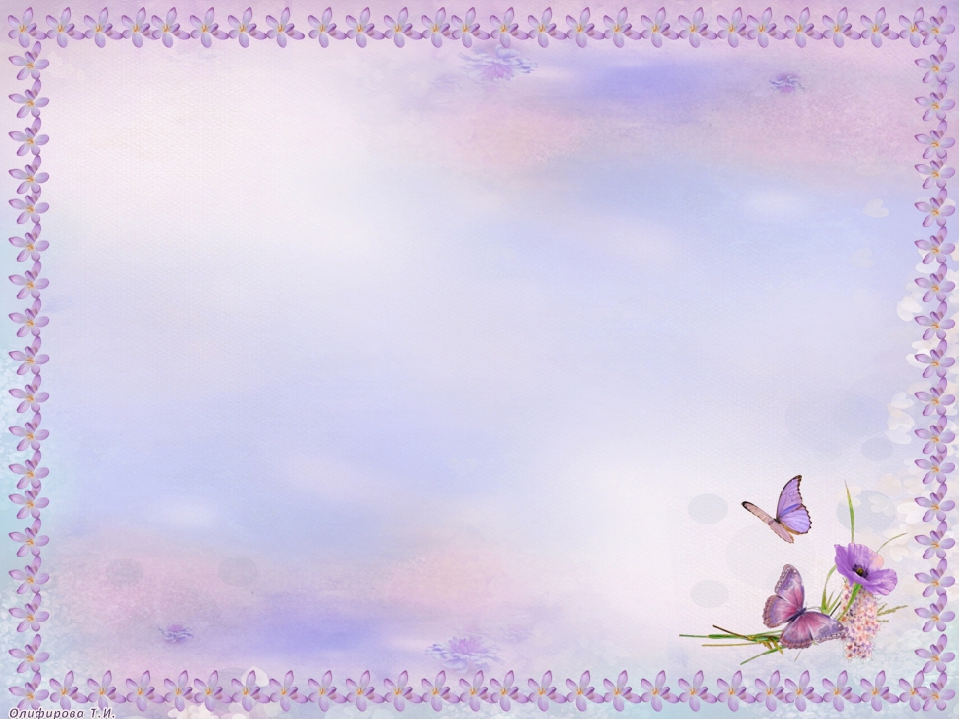 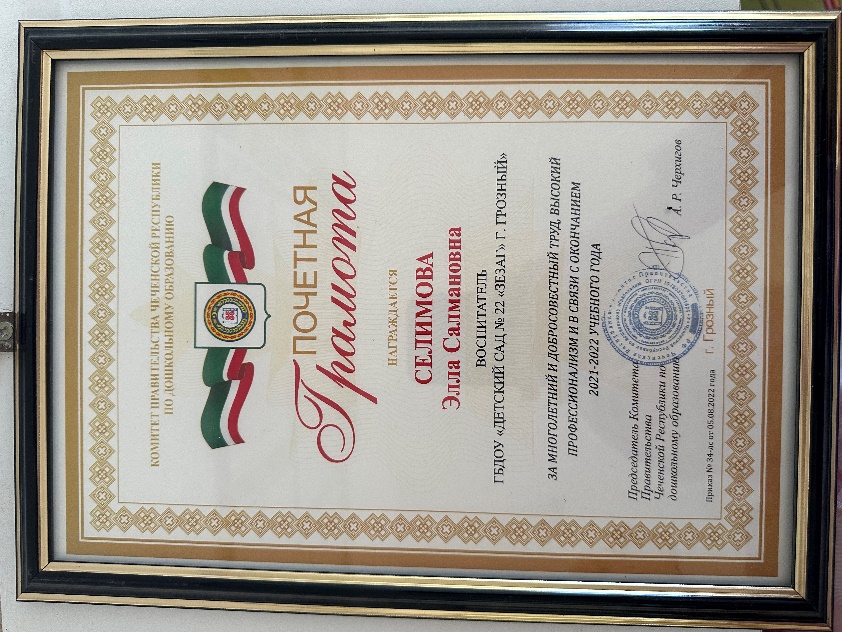 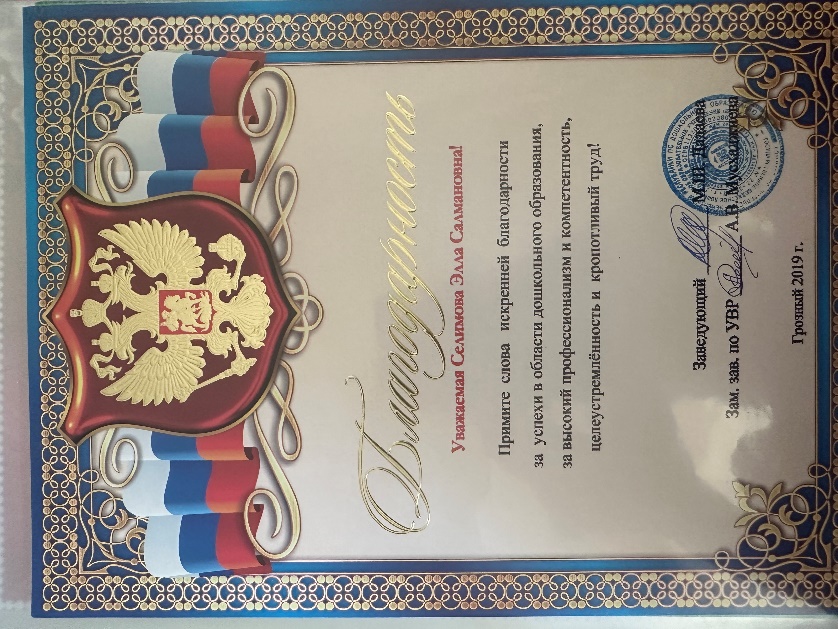 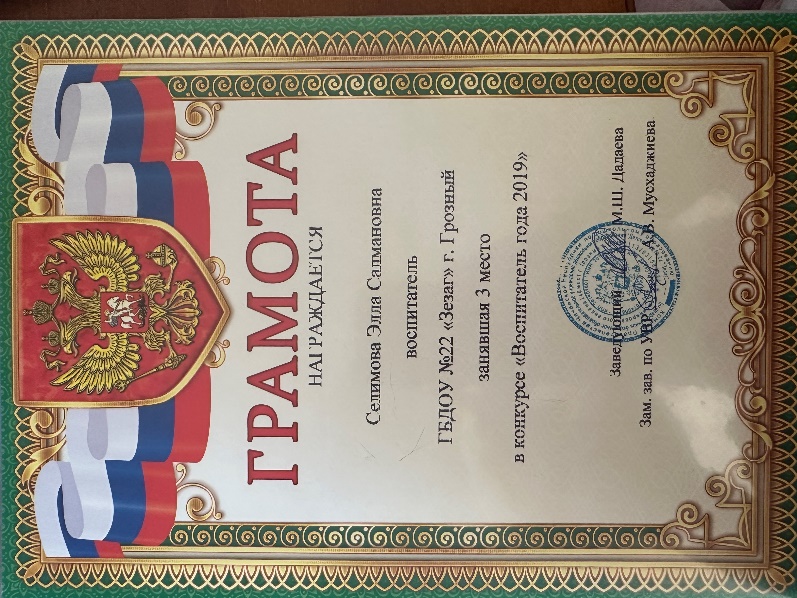 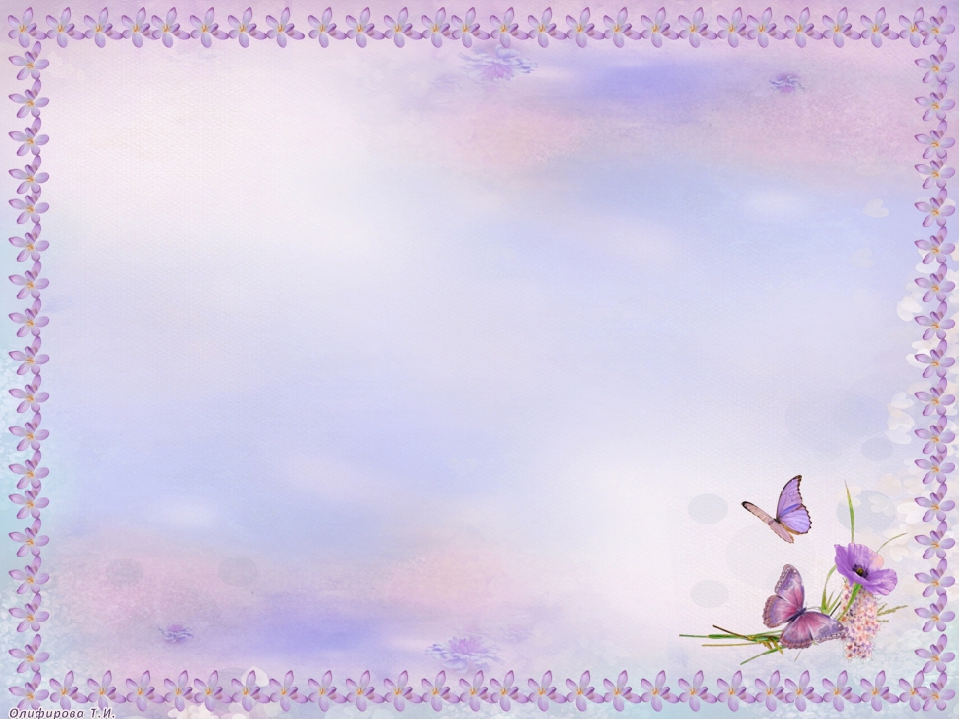 Досуги и развлечения
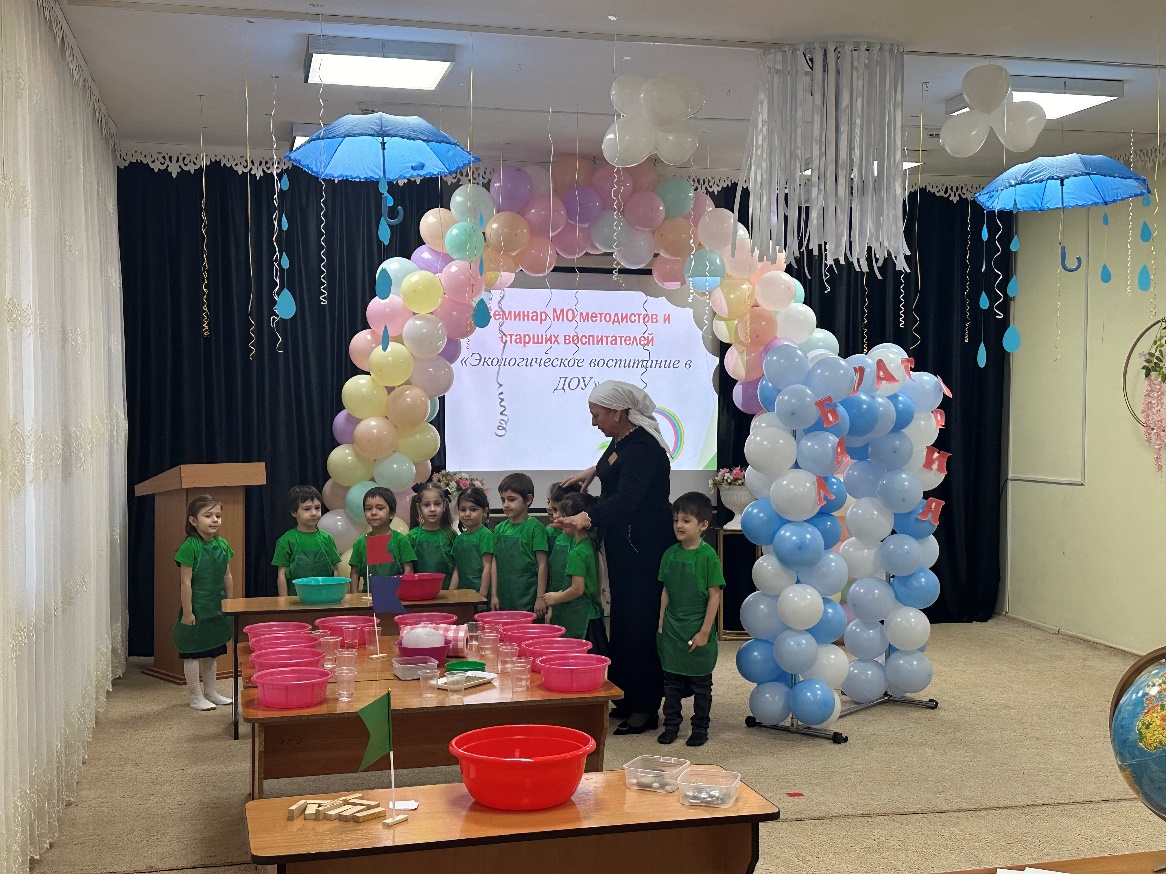 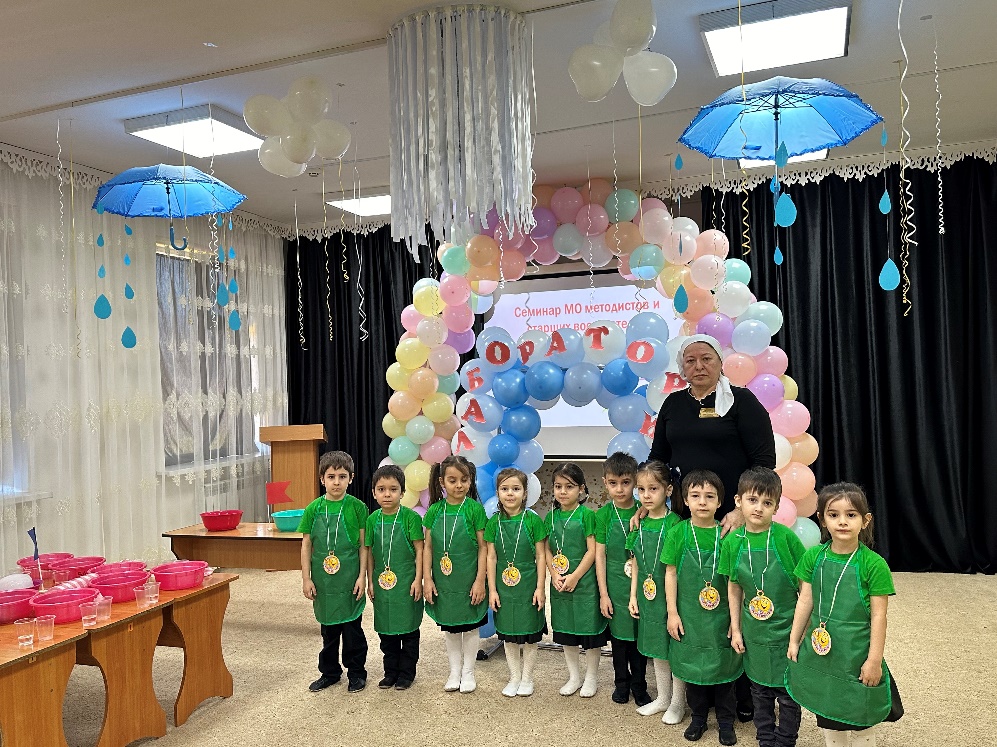 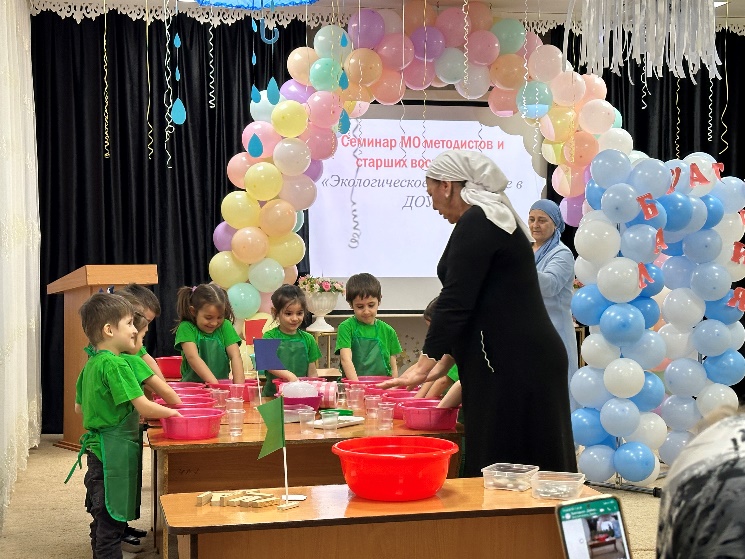 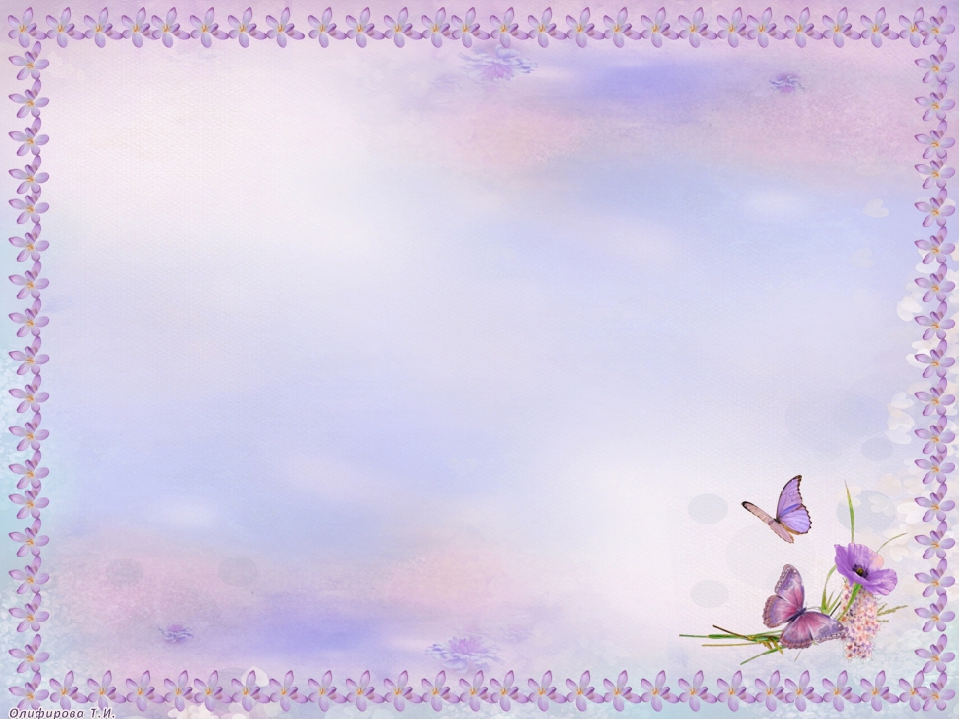 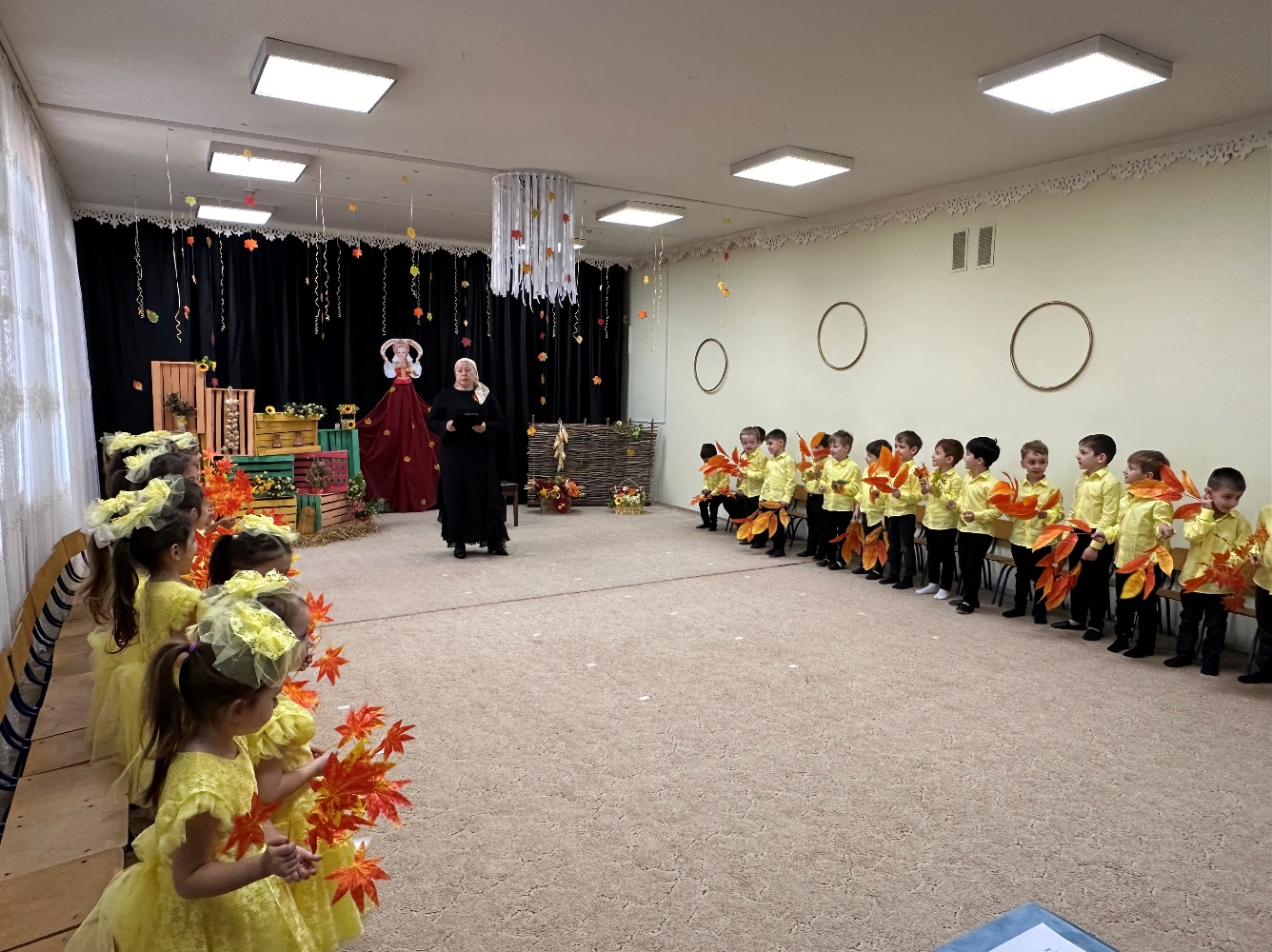 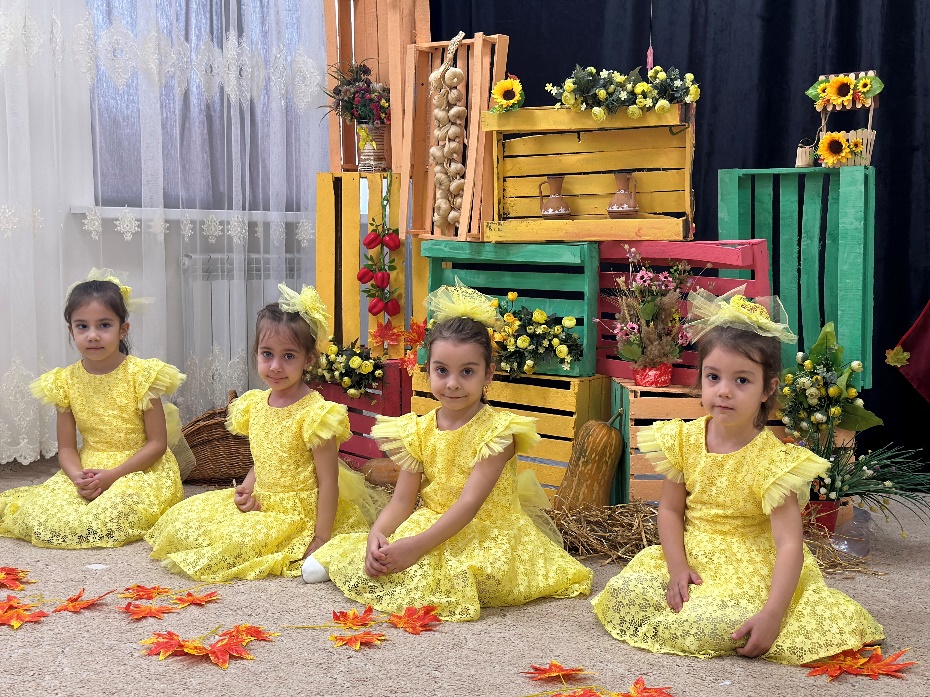 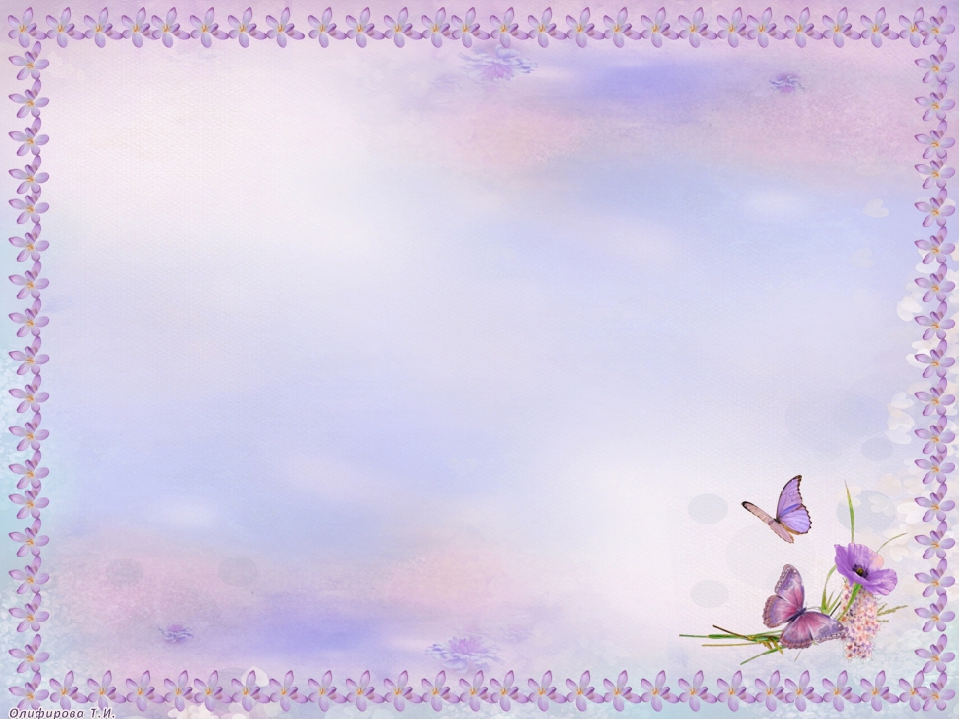 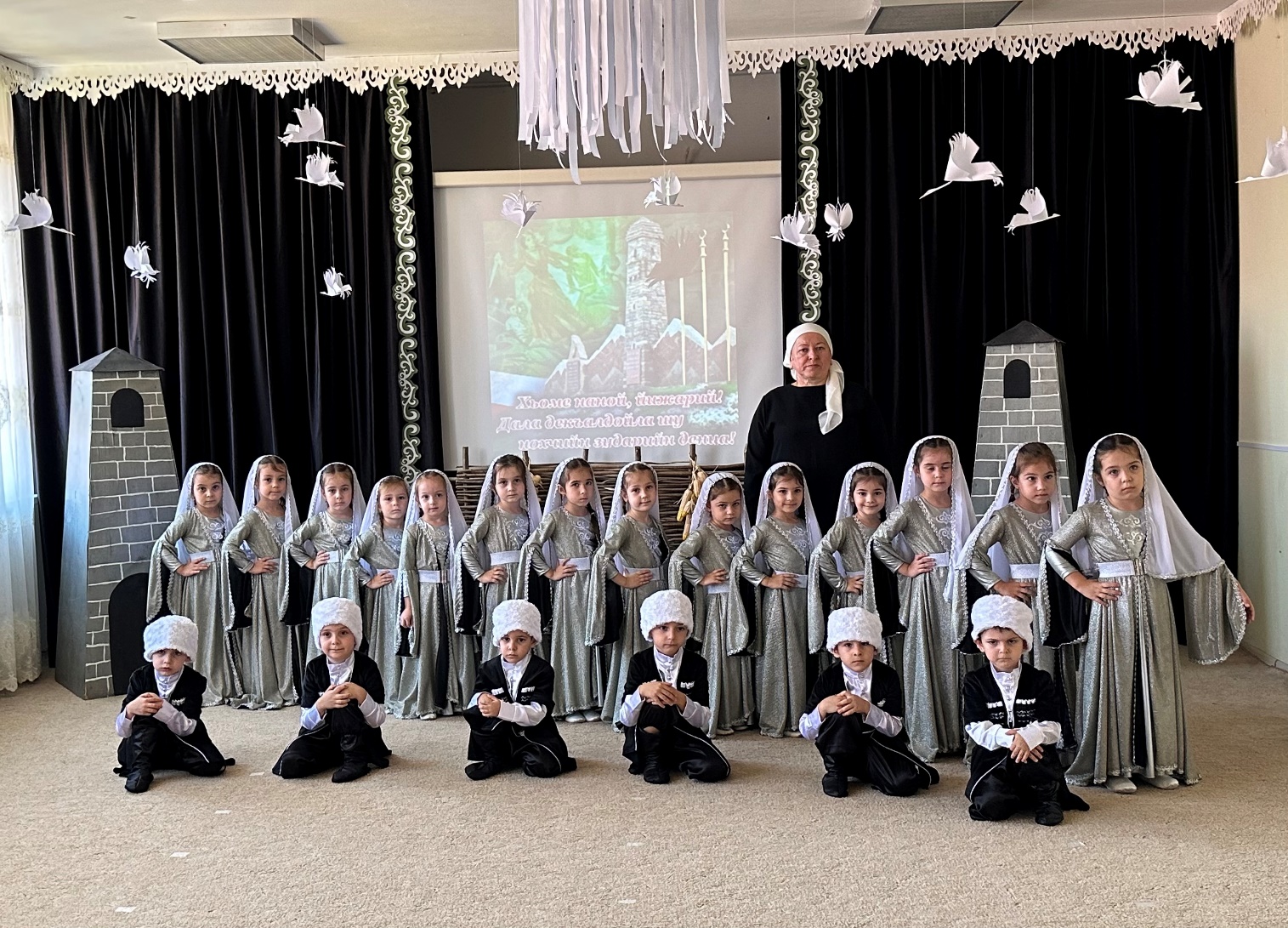